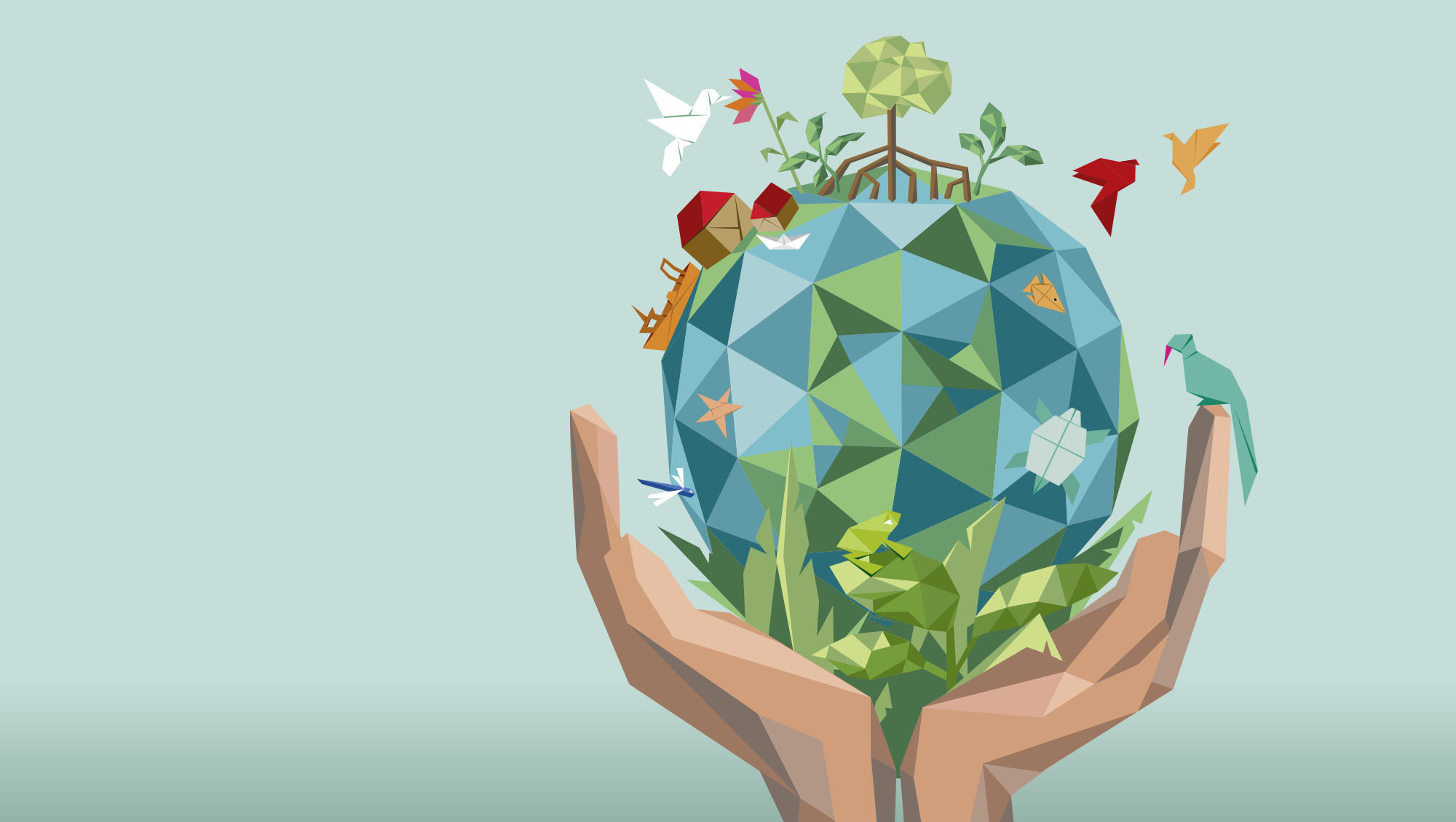 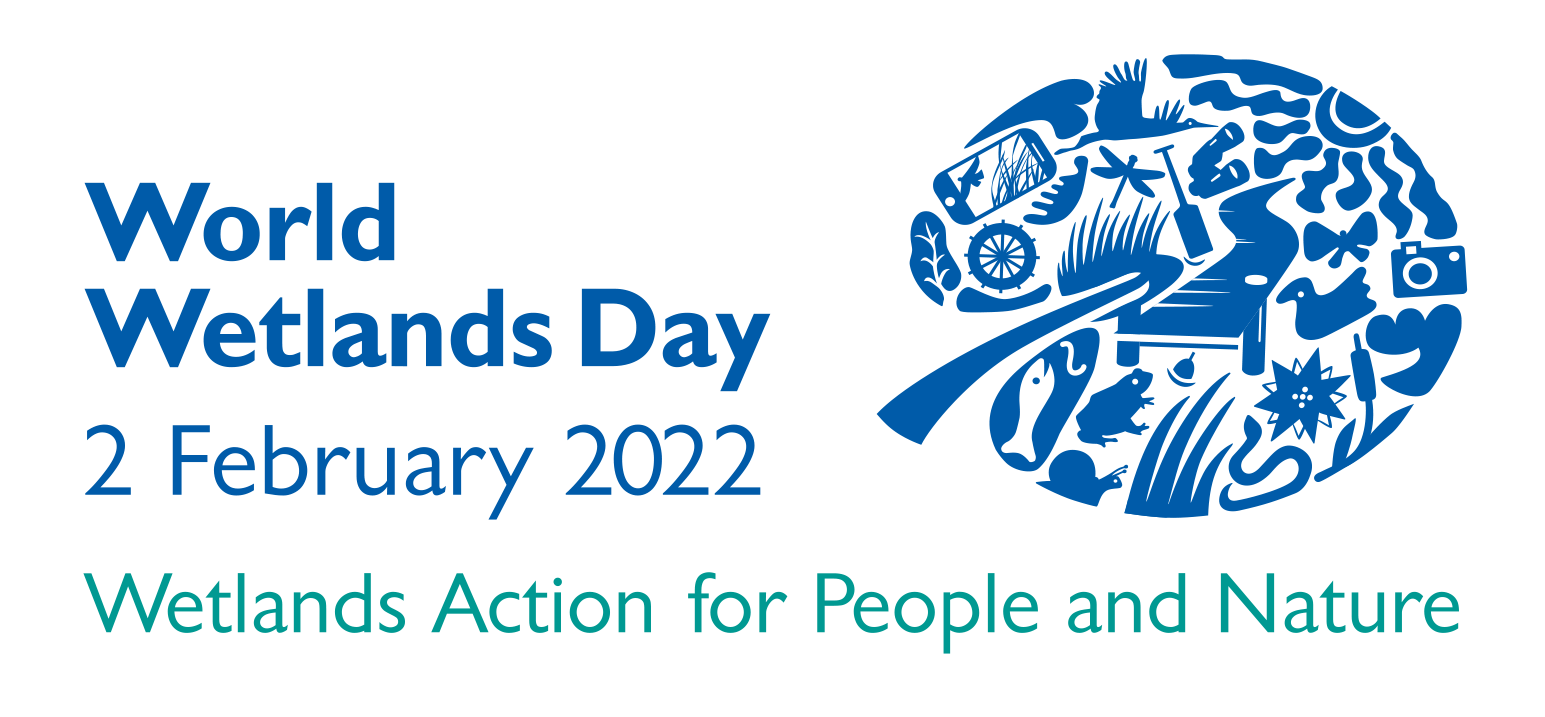 MOKRIŠČA
VREDNOTI – UPRAVLJAJ – OBNOVI – VZLJUBI
www.worldwetlandsday.org

 #ActForWetlands
#WorldWetlandsDay
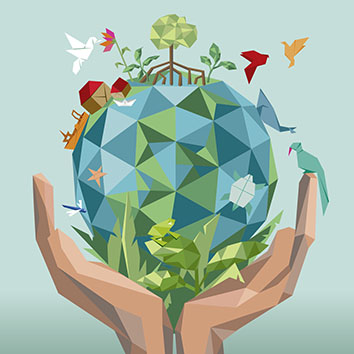 Svetovni dan mokrišč
Vsakoletna priložnost, da se povežemo za mokrišča
Odmeven dogodek, ki krepi zavest o ključnem pomenu mokrišč za ljudi in naš planet
Pogodbenice Konvencije o mokriščih in drugi deležniki že od leta 1997 praznujemo 2. februar kot  svetovni dan mokrišč
Dan, ki obeležuje Konvencijo o mokriščih ― leta 1971 sprejeta kot mednarodna pogodba 
Je prva od sodobnih globalnih večstranskih okoljskih sporazumov
In edina, ki je posvečena posebnemu ekosistemu – mokriščem
Prvič letos je ta dan tudi uradno obeležen v okviru Združenih narodov – Generalna skupščina Združenih narodov ga je sprejela kot mednarodni dan

Tema za leto 2022  —  Mokrišča za ljudi in naravo
Poziv, da so za ohranitev mokrišč ter zagotavljanje njihove preudarne in trajnostne rabe nujna večja finančna, človeška in politična vlaganja v mokrišča
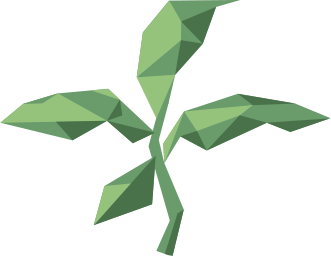 #ActForWetlands     #WorldWetlandsDay      WorldWetlandsDay.org
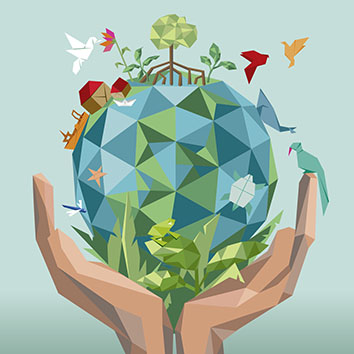 Naravna mokrišča izginjajo
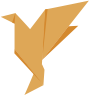 Stanje in trendi
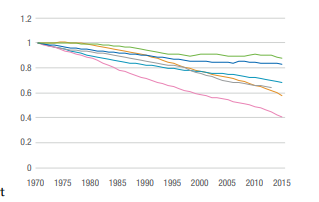 Od leta 1970 do danes je na svetu izginilo 35% mokrišč.
Mokrišča izginjajo trikrat hitreje kot gozdovi.
Rastlinskim in živalim vrstam, ki so odvisne od mokrišč grozi izumrtje.
Ogroženi so dobrobit in preživetje ljudi ter  “zdravje“ našega planeta.
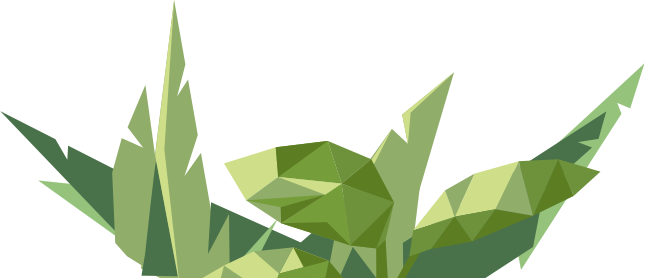 Viri:
Summary of the Thirteenth Meeting of the Conference of the Parties to the Ramsar Convention on Wetlands | Ramsar
Wetlands – world’s most valuable ecosystem – disappearing three times faster than forests, warns new report | Ramsar
Global Wetlands Outlook 2018
Dejavniki uničenja in degradacije mokrišč
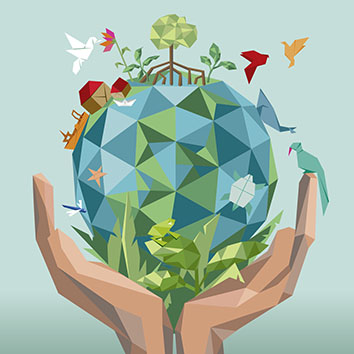 Za trajnostno rabo mokrišč moramo spoznati in razumeti dejavnike, ki jih uničujejo in degradirajo, da lahko odpravimo glavne povzročitelje:
Prekomerno črpanje vode
Prelov
Podnebne spremembe
Osuševanje in zasipavanje
Onesnaževanje
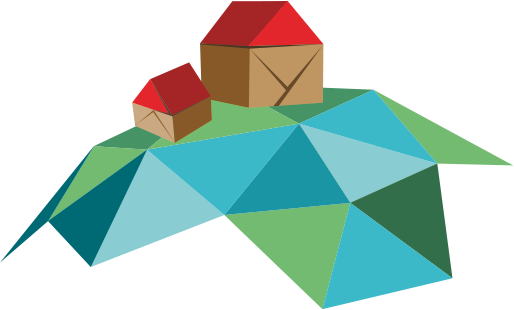 Vir:
Global Wetlands Outlook 2018
Mokrišča so biotsko bogati in nenadomestljivi ekosistemi
Mokrišča danes zavzemajo okoli 6% kopnih površin Zemlje.

Mokrišča so lahko slana ali sladka, celinska ali obalna, naravna ali antropogena.
Sladkovodna mokrišča vključujejo: reke, jezera, mlake, poplavne ravnice, šotna barja, močvirja, 
Slana mokrišča vključujejo: rečna ustja, poloje, slana močvirja, mangrove, lagune, koralne grebene, grebene školjk
Antropogena mokrišča vključujejo: ribnike, riževa polja, vodne zbiralnike, soline
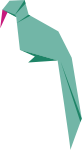 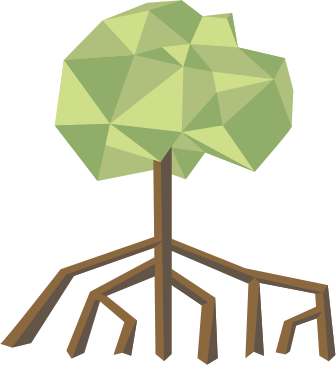 Uničevanje mokrišč prizadene ljudi in Zemljo
Dobrobit ljudi
Zadostna oskrba z vodo
Mokrišča zagotavljajo večino naše sladke vode.
Mokrišča so kot ledvice Zemlje, njihova tla, bogata z muljem, in rastline čistijo iz vode strupe, kmetijske pesticide in industrijske odplake ter tako skrbijo za ohranjanje varne pitne vode.
Poročilo ZN o vodi (2018) navaja, da so mokrišča na naravi osnovane rešitve (nature-based-solutions), ki lahko pomagajo izboljšati kakovost vode.
2,2 milijarde ljudi na svetu nima zagotovljene pitne vode, vsako leto jih umre 485.000.
Leta 2017 je pomanjkanje vodnih virov bilo glavni vzrok oboroženih spopadov v vsaj 45 državah po svetu.
Dobrobit ljudi in kultura
Mokrišča so območja rekreacije in kulturnega udejstvovanja, součinkovanje človeka z naravo pa koristi tudi njegovemu duševnemu zdravju.
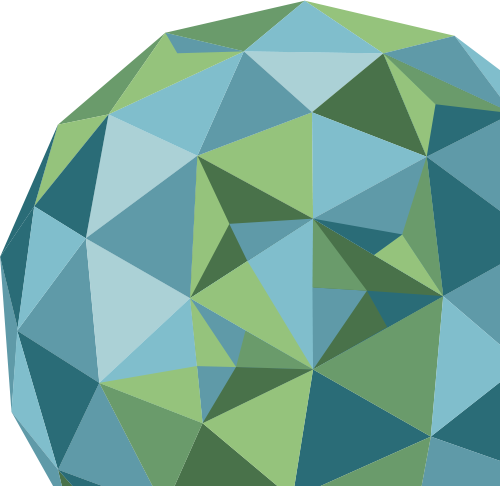 Viri:
factsheet_wetland_restoration_general_e_0.pdf (ramsar.org)
Slide 1 (ramsar.org)
factsheet_wetland_restoration_peatlands_e.pdf (ramsar.org)
Uničevanje mokrišč prizadene ljudi in Zemljo
Biotska raznovrstnost

40% živalskih in rastlinskih vrst na svetu živi ali se razmnožuje v mokriščih.

Mokrišča so bogata s hranili, ki jih prinašajo reke, potoki in vode, ki se vanje stekajo — ključnega pomena v prehranski verigi.

>100,000 sladkovodnih vrst je bilo odkritih v mokriščih.

V mokriščih živi približno 30 % znanih vrst rib, in vsako leto odkrijejo še približno 200 novih  vrst.
Uravnavanje podnebja in človekova varnost 

Mokrišča so kot naravni ščit, ki nam pomaga pri spopadanju s podnebnimi spremembami in njihovimi posledicami.
V obalnem pasu mokrišča varujejo 60 % človeštva pred nevihtnimi poplavami, orkani in cunamiji.
Vsak hektar celinskega mokrišča vpije do 14 milijonov litrov  poplavne vode, kar zmanjšuje možnost poplav in skrajša sušna obdobja.
Obalna mokrišča sprejemajo in skladiščijo ogljik do 55X hitreje kot tropski deževni gozdovi.
Šotišča skladiščijo ~30 % vsega ogljika v tleh — kar je 2X več kot vsi gozdovi na svetu.
Ocenjujemo, da osuševanje in požiganje šotišč povzroča 4 % antropogenih izpustov toplogrednih plinov na svetu.
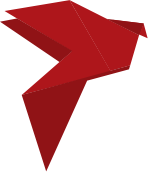 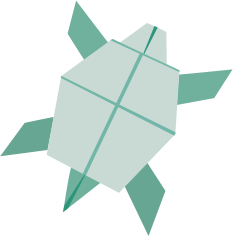 Sources:
WWD19_2Handout_english.indd (ramsar.org)
wwd16_hand-outs_desktop_print_eng.pdf (ramsar.org)
Ramsar-50-Factsheet-BIODIVERSITY-English.pdf (ramsar50.org)
Summary of the Thirteenth Meeting of the Conference of the Parties to the Ramsar Convention on Wetlands | Ramsar
Naredite 3 korake za zaustavitev in obrnitev trenda uničevanja in izgube mokrišč
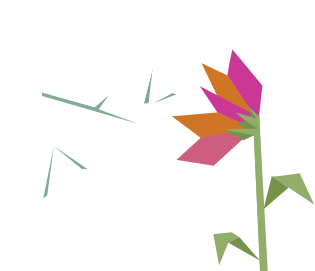 Trije ukrepi za mokrišča
UPRAVLJAJTE jih preudarno in rabite trajnostno, da jih ohranite in vzdržujete vitalne
OVREDNOTITE njihove številne koristi in na naravi osnovane rešitve
OBNOVITE, da spet zaživi njihova biotska raznovrstnost
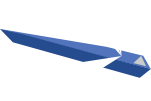 Ovrednotite mokrišča
1
V preteklosti so mokrišča obravnavali kot nekoristna območja. 
Mokrišča lahko ovrednotimo tako da:
Prepoznamo njihove številne koristi in na naravi osnovane rešitve, ki jih mokrišča zagotavljajo 
Celotna družba se zaveda vseh gospodarskih, socialnih-kulturnih in okoljskih koristi, dobrin in storitev, ki jih mokrišča ponujajo

Prikažemo pomen mokrišč z ekonomskim vrednotenjem :
Prikaz koristi mokrišč v denarju — ekonomsko vrednotenje pomaga prepričati odločevalce pri sprejemanju  kompromisov. Zagotavljanje informacije o dobrinah in storitvah, ki jih mokrišča nudijo, je podlaga za oblikovanje politik in različnih analiz za mokrišča.

Zagotovimo, da se v politikah in procesih odločanje odraža celostna vrednost mokrišč:
Integracija ohranjanja in preudarne rabe mokrišč v državne strateške načrte in ukrepe — vključno z opredelitvijo mokrišč mednarodnega pomena, inventarjem mokrišč ter zakoni in politikami, ki urejajo in nadzorujejo dejavnosti v mokriščih.

Vir:
TEEB Approach –  Barbier, Acrerman and Knowler, in Economic Valuation of Wetlands: A Guide for Policy Makers and Planner
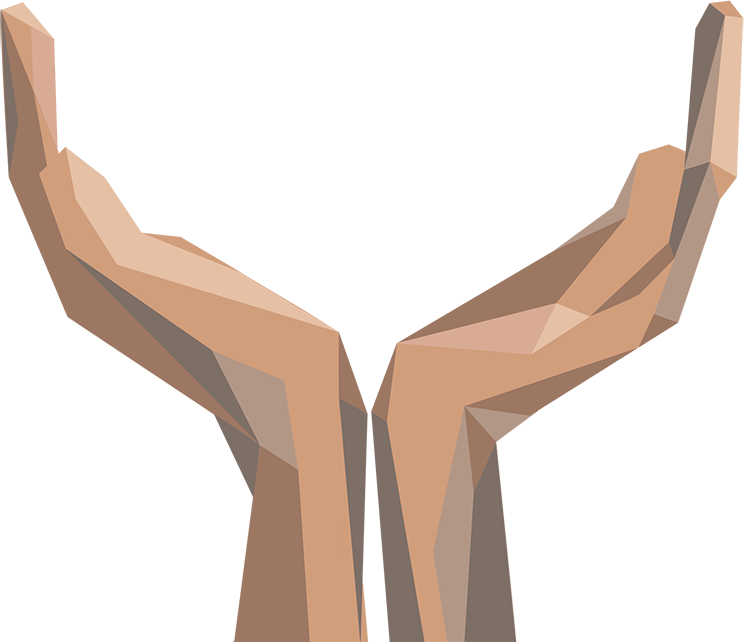 Upravljajte z mokrišči preudarno in trajnostno
2
Preudarno upravljanje in trajnostna raba mokrišč ohranjata in vzdržujeta njihovo vitalnost.
Konvencija opredeljuje preudarno rabo kot “ohranjanje ekološkega značaja (ekoloških značilnosti) mokrišč, ki ga v okviru trajnostnega razvoja dosežemo z ekosistemskimi pristopi.” 

Ukrepi za spodbujanje preudarne rabe mokrišč vključujejo:  
Sprejetje državnih načrtov, politik in zakonodaje o mokriščih — posamezno ali kot del skupnih pobud
Oblikovanje in uporaba programov za popis mokrišč, spremljanje stanja, raziskave, usposabljanje, izobraževanje in ozaveščanje javnosti
Razvoj načrtov za celostno upravljanje in preudarno rabo območij
vključevanje lokalnih deležnikov v razprave od samega začetka
popis mokrišč in izvedba presoje vplivov 
imenovanje ali ustanovitev upravljavca za izvedbo načrta
spremljanje sprememb v mokrišču
predlogi imenovanja ramsarskih mokrišč mednarodnega pomena
Ekološki značaj povzema vse značilnosti mokrišča v danem času  — je kombinacija njegovih sestavin, procesov, koristi in storitev.
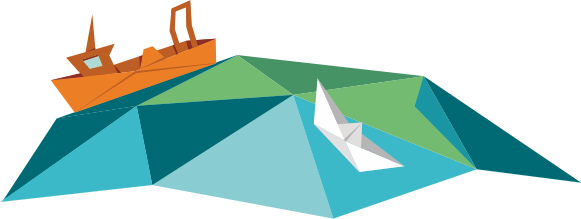 Viri:
factsheet2_wise_use_basics_0.pdf (ramsar.org)
The Wise Use of wetlands | Ramsar
Obnova uničenih in degradiranih mokrišč
3
Bistvene prvine za obnovo mokrišč
Upravljanje z vodo
Razumevanje vzorcev vodnega toka in izvedba  hidrološke obnove
Izvedba sistemov za blaženje poplav
Vzpostavitev območij za čiščenje padavinske vode
Ponovno zagotoviti vodo šotnim območjem
Ponovna vzpostavitev ustreznega rastja
Pogozdovanje mangrov in ostale vegetacije 
Uvedba skupnostnih drevesnic za vzgojo sadik
Upravljanje z onesnaževanjem
Zaprtje ali odstranitev nezakonitih struktur
Počiščenje odlagališč odpadkov
izvedba čistilnih akcij
Vključevanje lokalne skupnosti
Upoštevanje znanja domorodnih skupnosti
Vzpostavitev sistemov, da skupnosti spremljajo stanje za zagotavljanje varstva in ohranjanja mokrišč
Vzpostavitev programov javno-zasebnega partnerstva
Desetletje za obnovo ekosistemov 2021–2030 pri Združenih narodih nam daje priložnost, da združimo  prizadevanja in zaustavimo uničenje in degradacijo mokrišč na našem planetu – od leta 1700 jih je bilo uničenih in degradiranih skoraj 90 %.
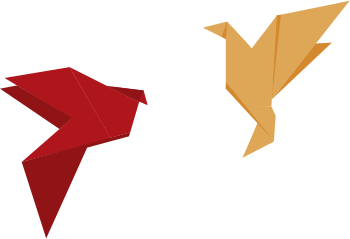 Viri:
factsheet_wetland_restoration_general_e_0.pdf (ramsar.org)
factsheet_wetland_restoration_peatlands_e.pdf (ramsar.org)
factsheet_wetland_restoration_coastal_e.pdf (ramsar.org)
“Ne le da moramo omogočiti preudarno in trajnostno rabo mokrišč ― to je ključnega pomena za prihodnost človeštva na našem planetu. Če ne bomo ukrepali takoj, ampak bomo še naprej škodovali tem življenjsko pomembnim ekosistemom bomo utrpeli hude posledice. Mokrišča so v mnogih pogledih naša rešilna bilka za prihodnost. Da bi jih rešili in ohranili, moramo vanje vložiti čas in denar, predvsem pa ― delati to s srcem.”

Martha Rojas Urrego
Generalna sekretarka Konvencije o mokriščih
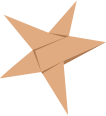